Made Smarter
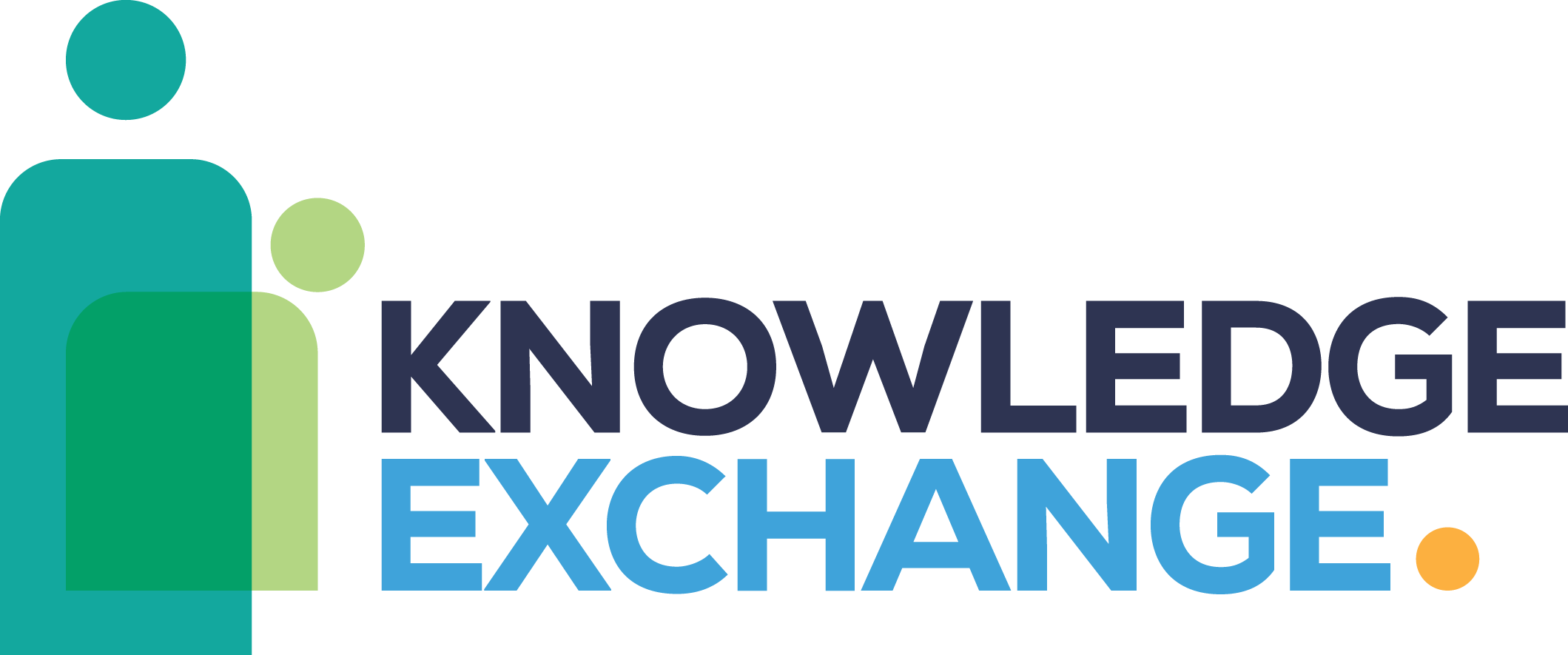 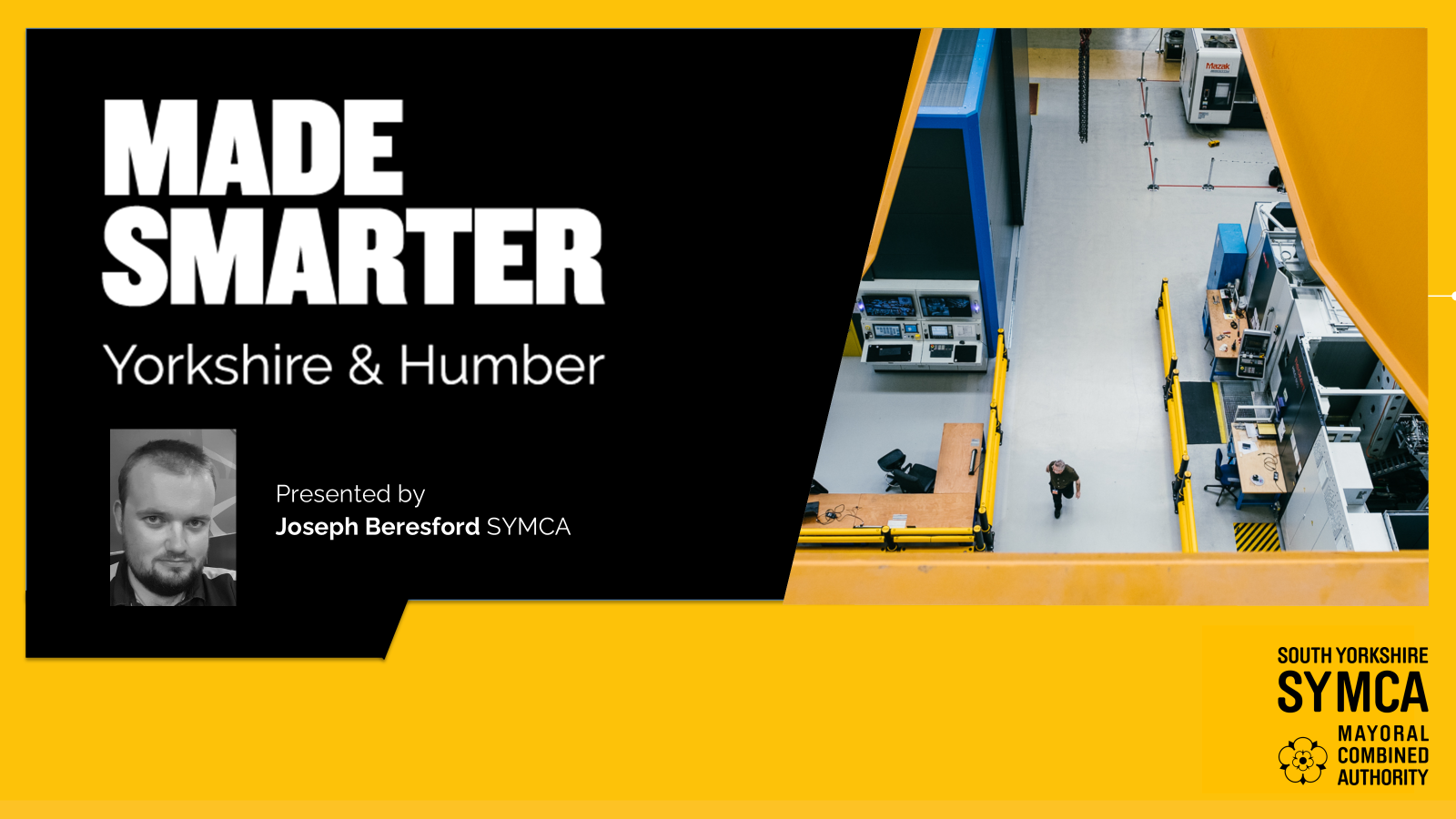 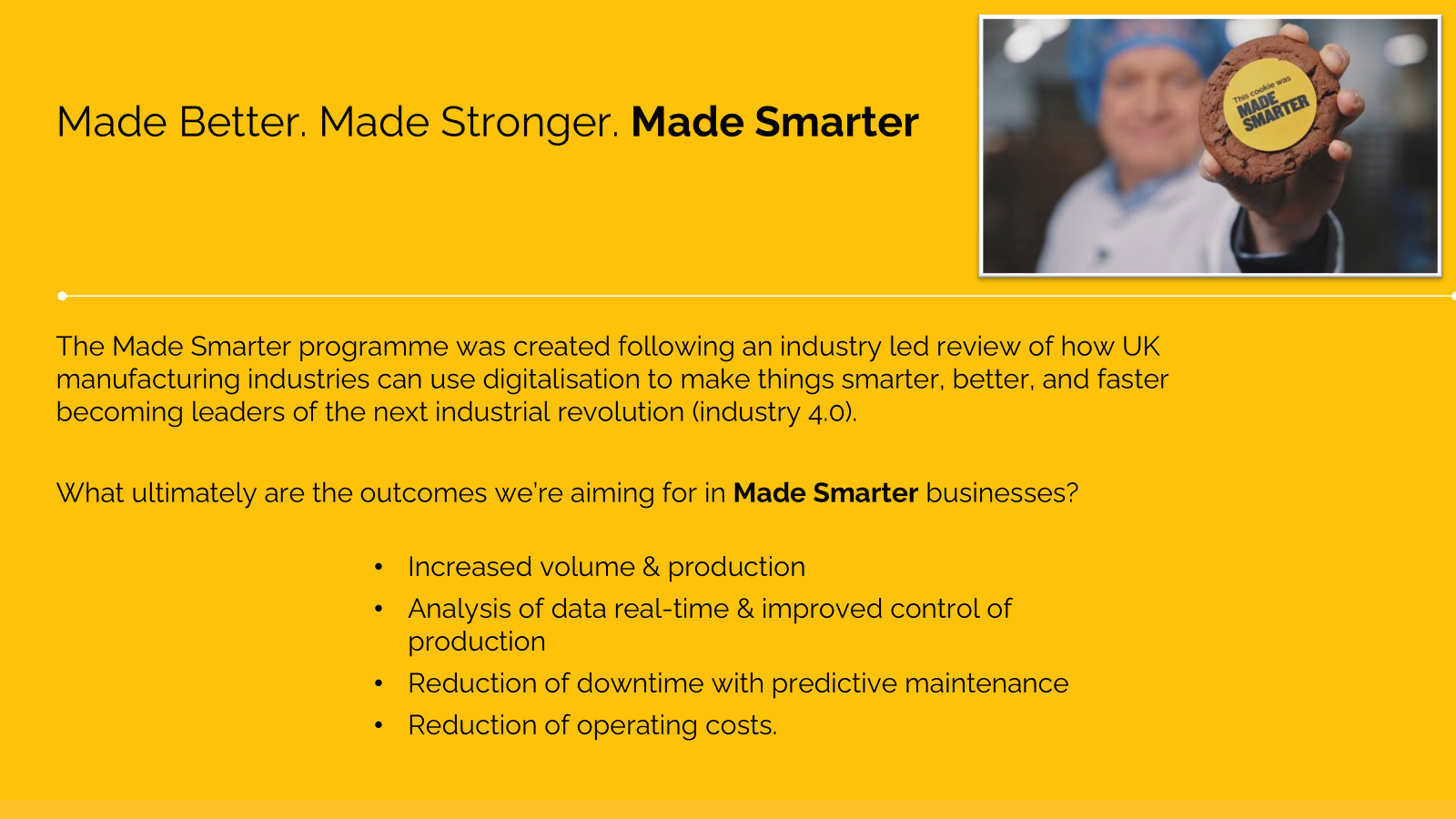 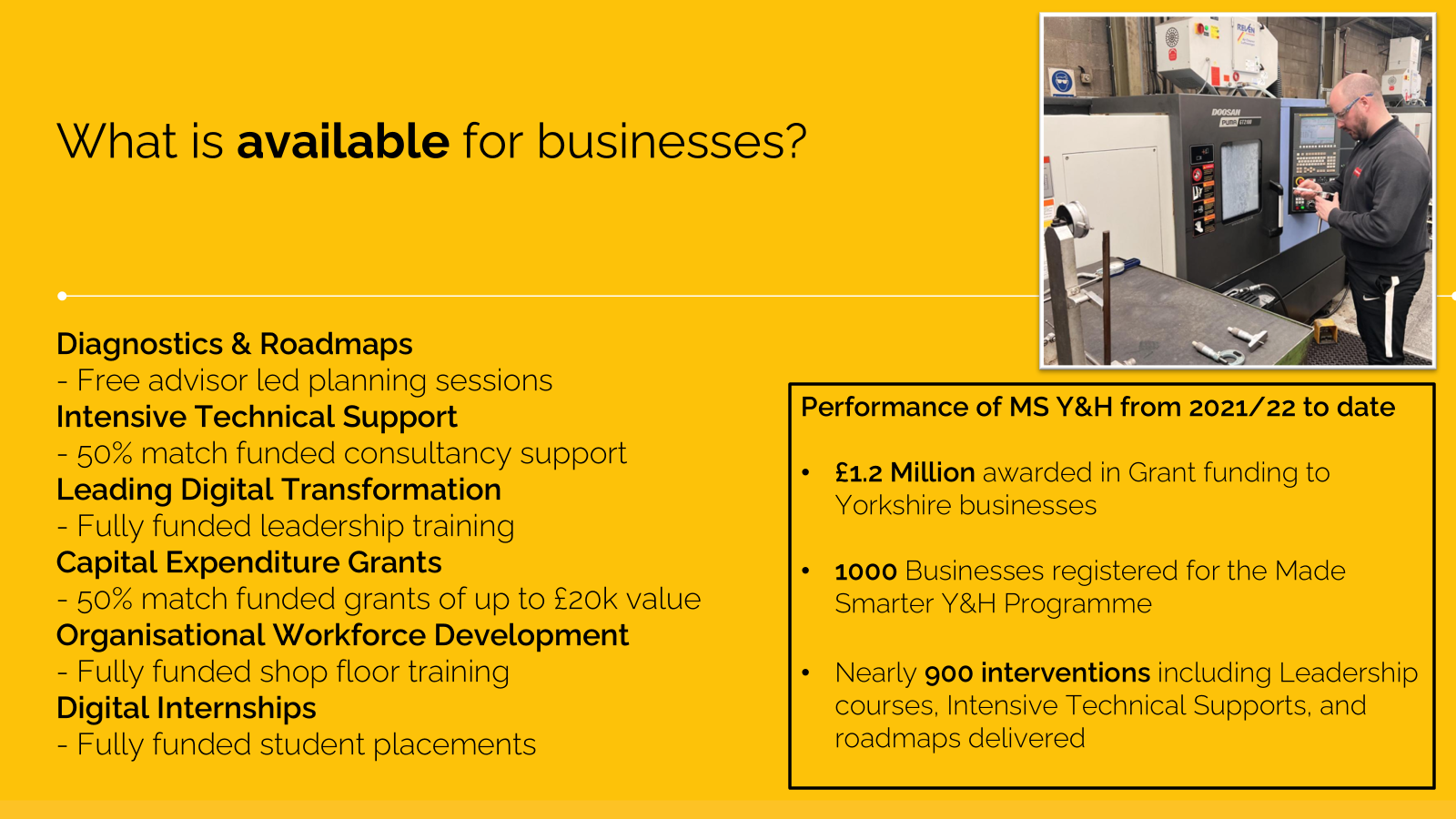 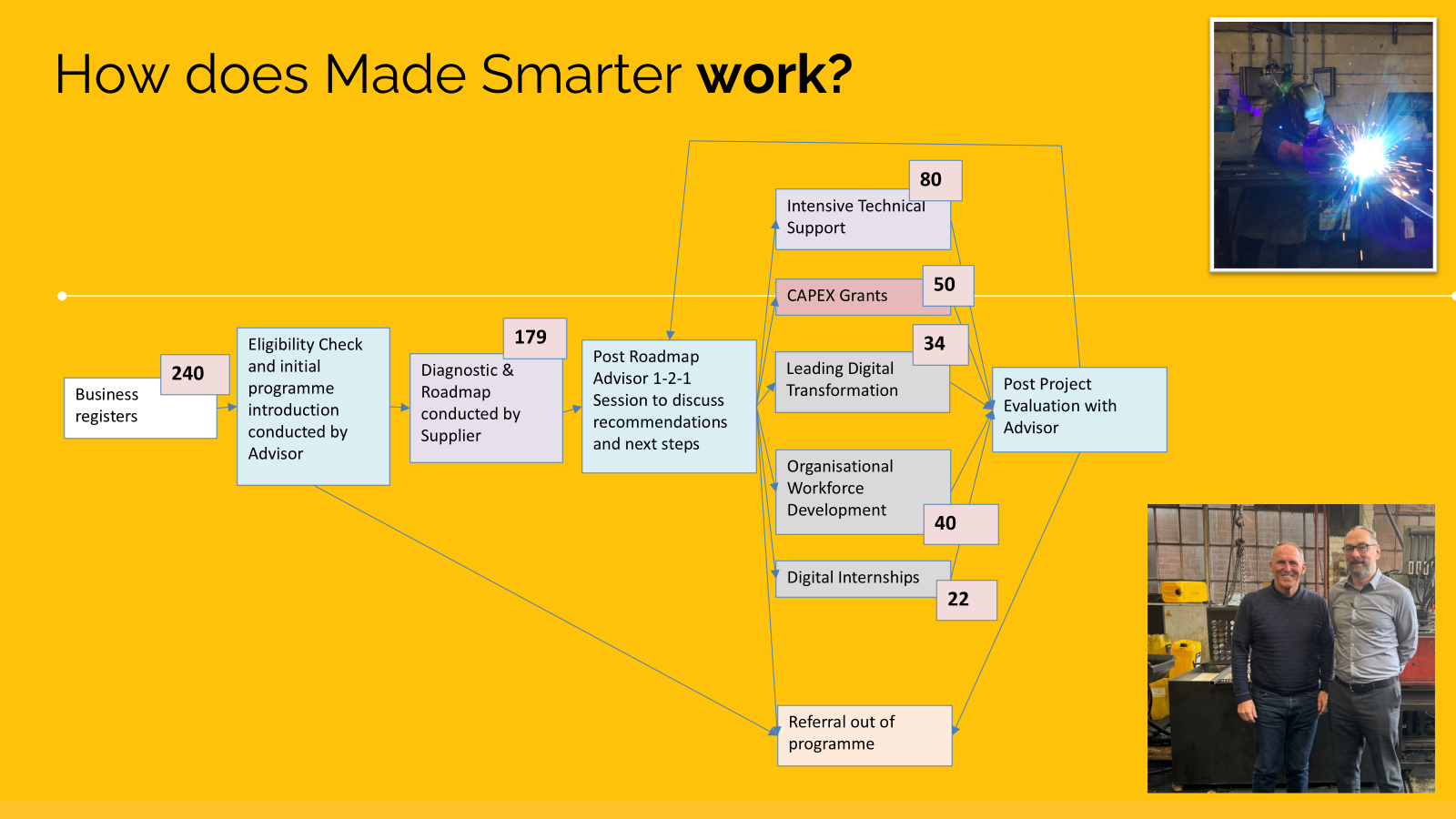 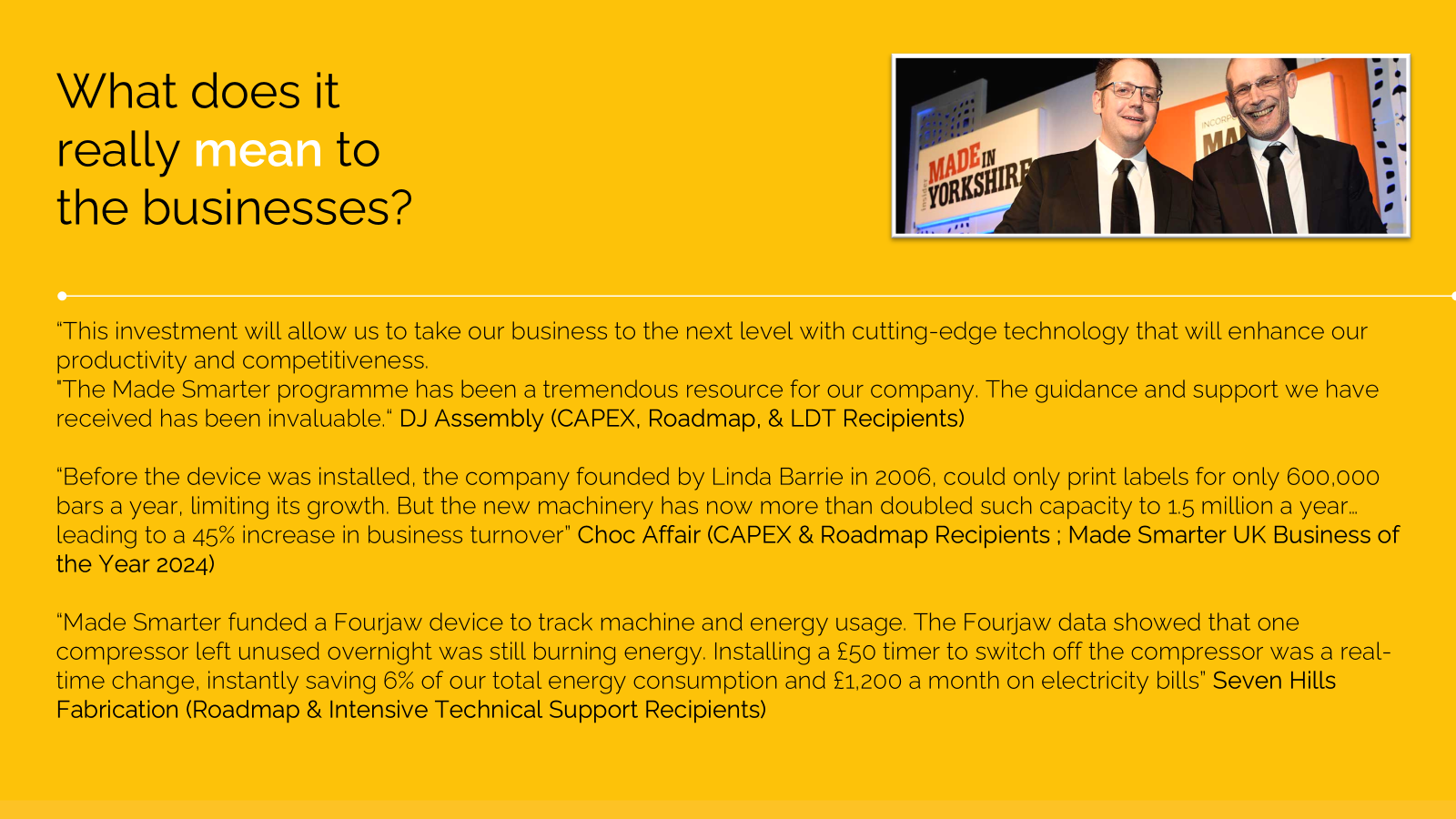 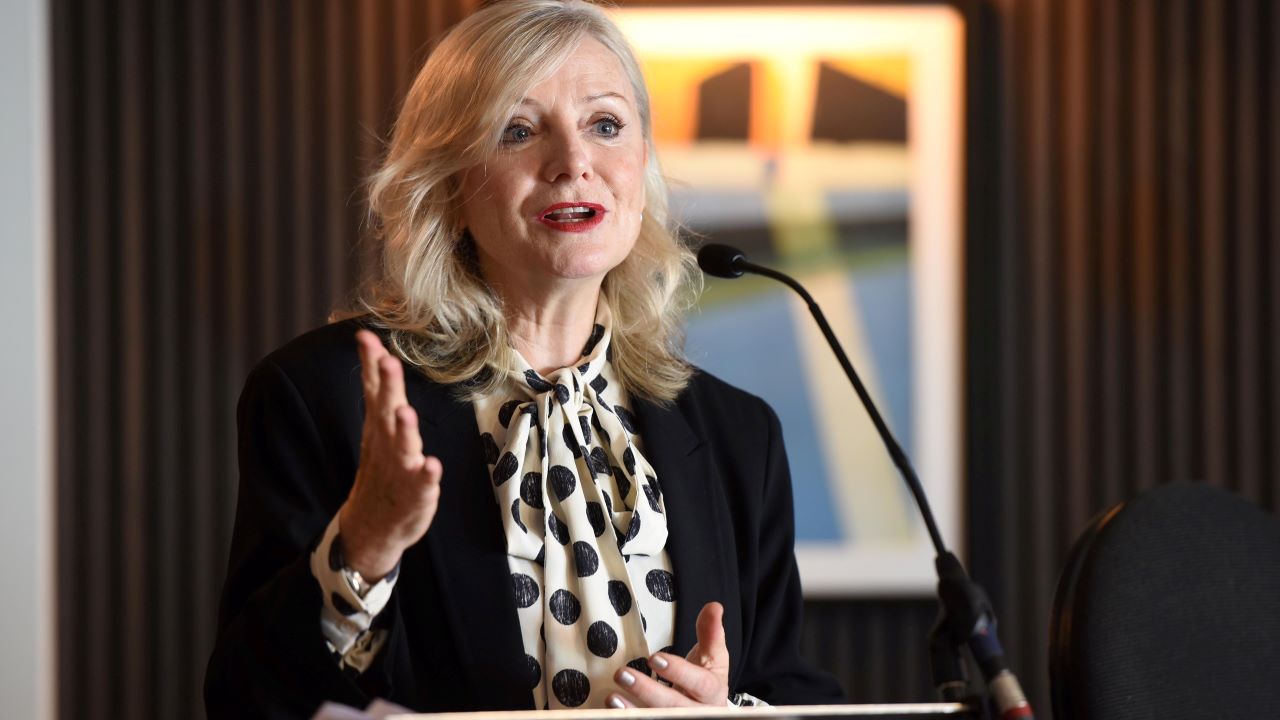 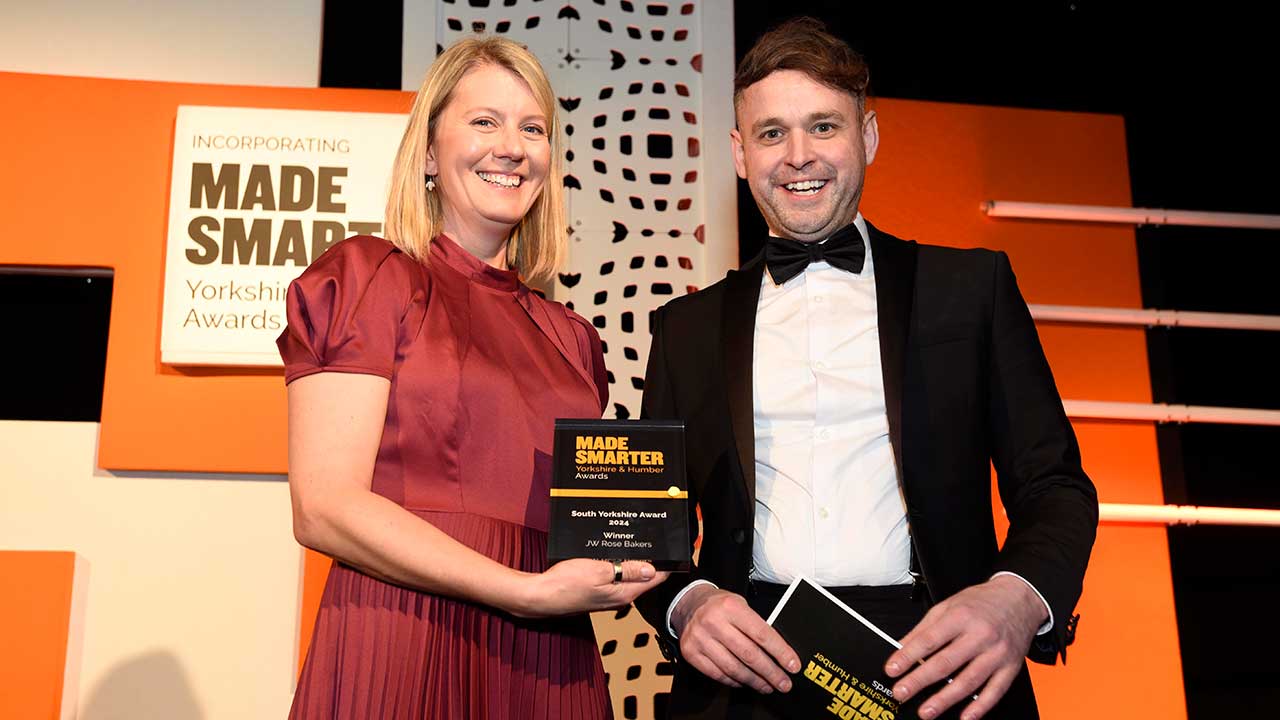 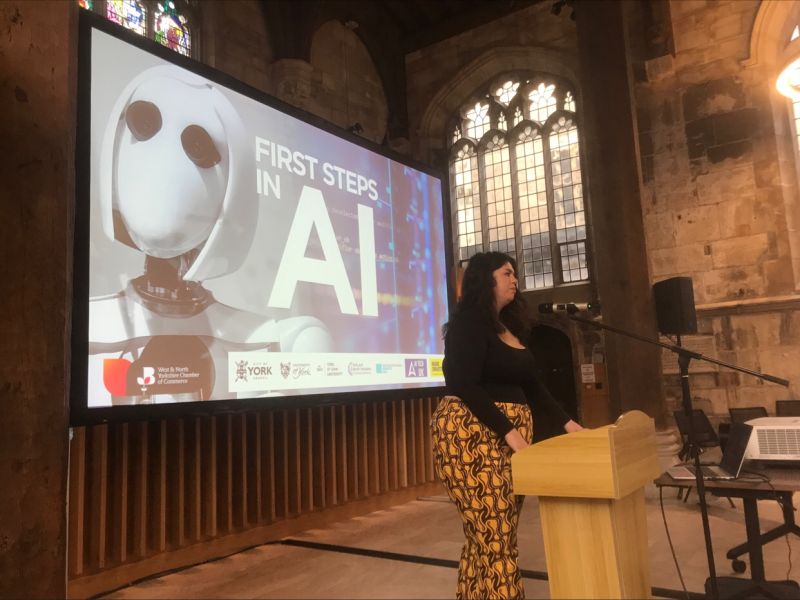 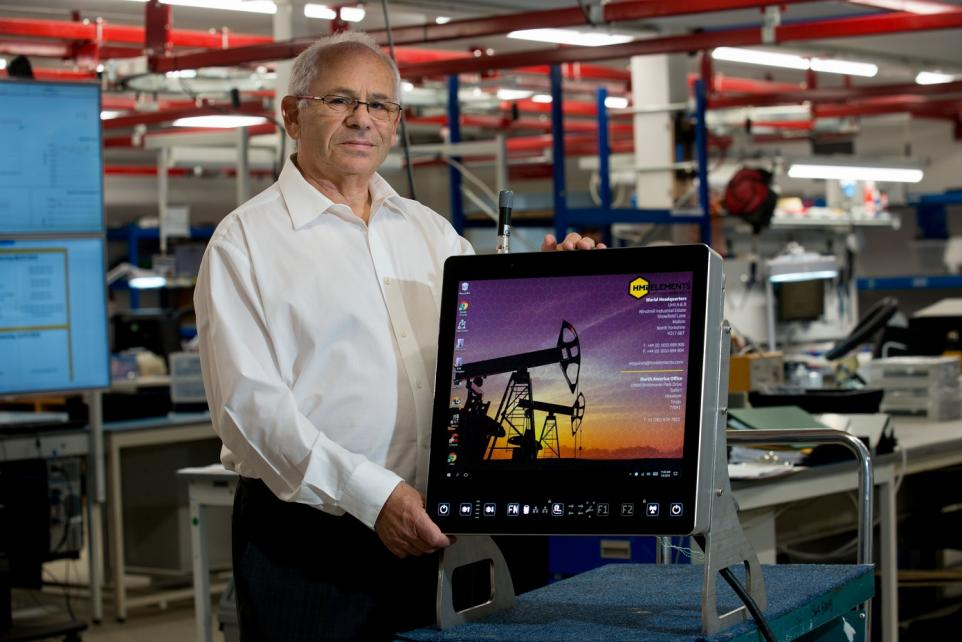 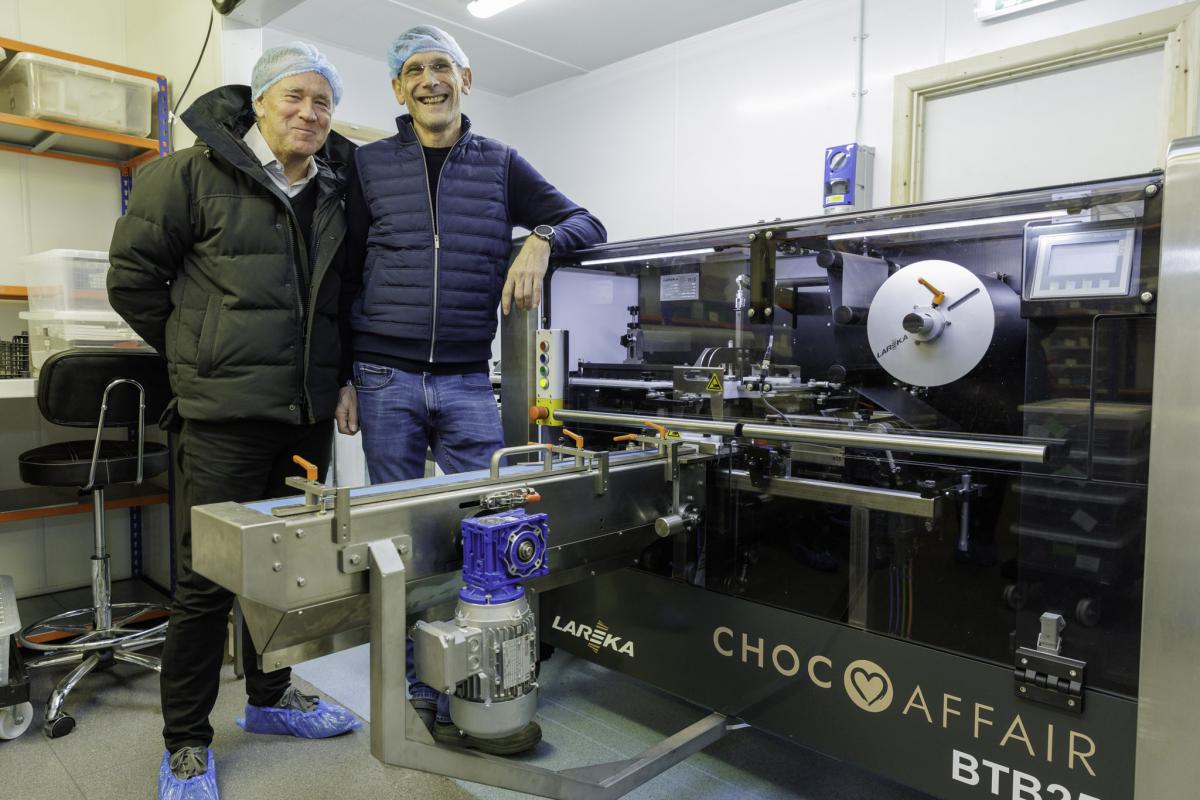 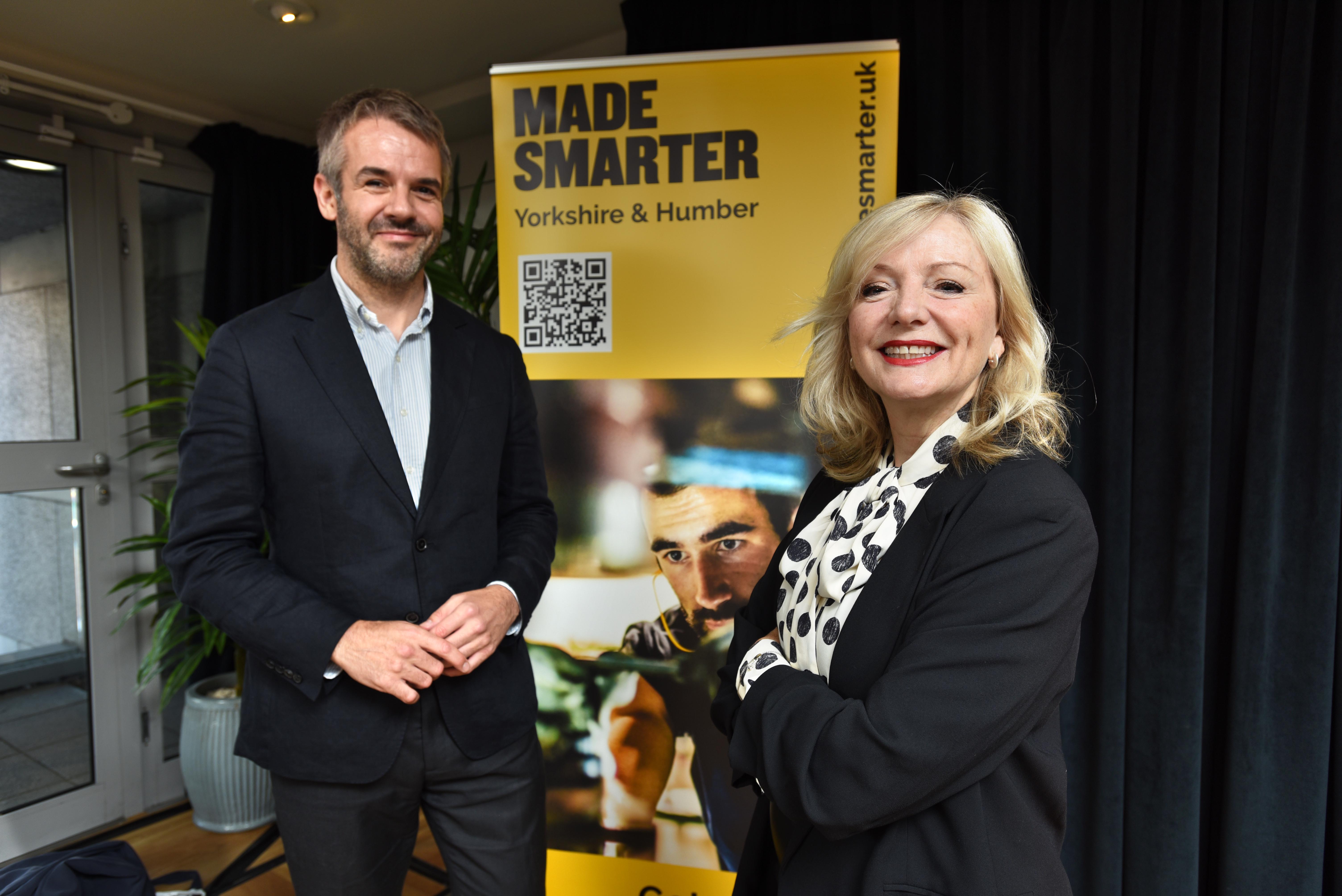 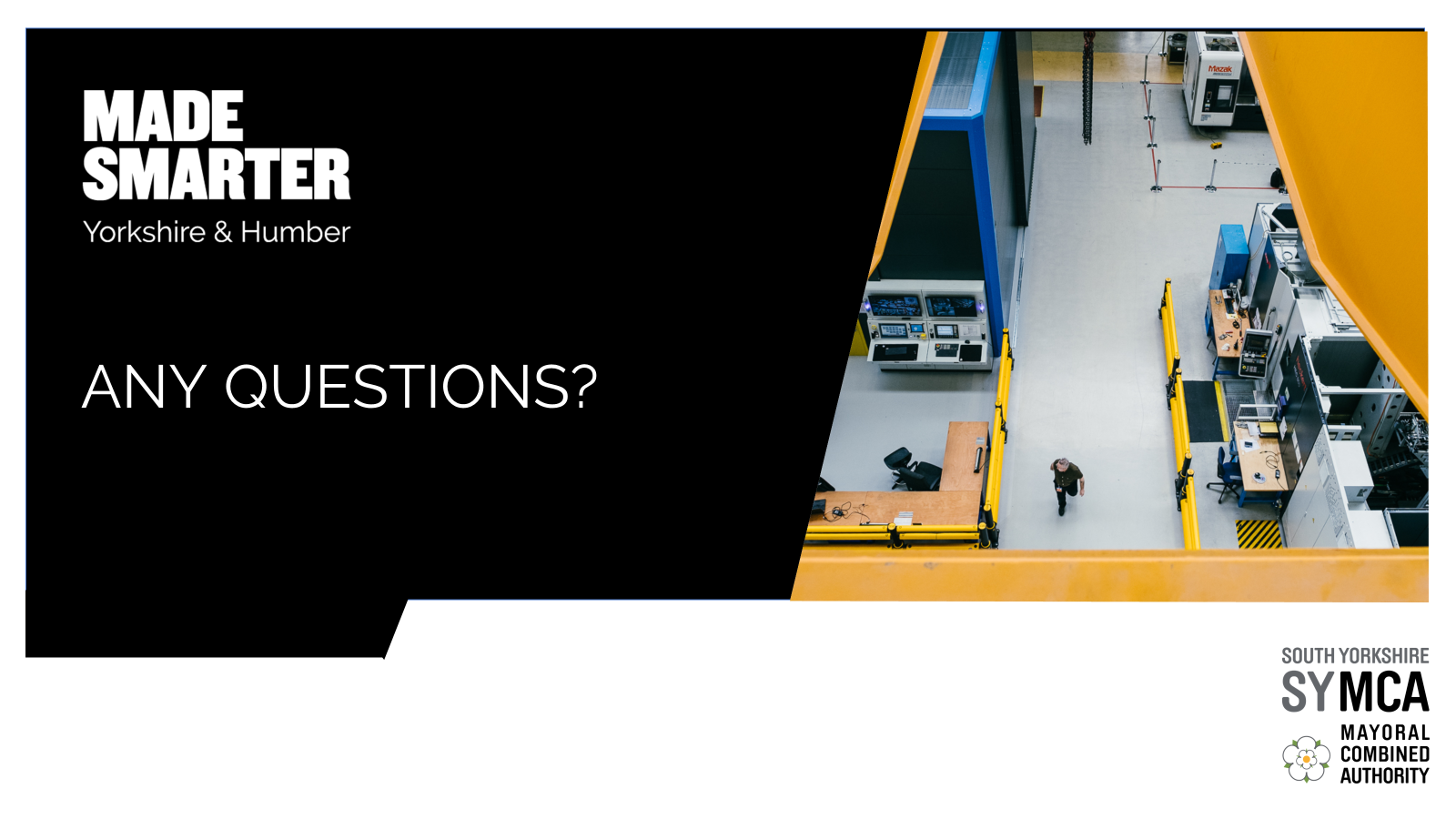